CARES Act Impact to FAMU
April 14, 2020
[Speaker Notes: The points of considerations, impacts, and recommendations were designed around the Division of Audit’s mission of promoting accountability, integrity, and efficiency throughout the University.
Accountability – We want to be accountable to our faculty, staff, employees, to each other, and stakeholders with how we utilize the funds entrusted to us.
Integrity –  The funds we receive and the policies we institute will be fair and equitable and done in a method to assist as many of our students and employees as possible.
Efficiency – Through proper planning and sound strategic decision making, we can institute efficient processes that can guide the University through the pandemic and its after effects.

Disclaimer: This presentation concentrates on the larger University and does not necessarily focus on funding and policies  included in the CARES Act that would support FAMU DRS. A separate review of the CARES act would need to be developed for this.]
High Level Overview of CARES Act
Relief but Not Salvation
More Help to Come?
Highly Complex Legislation
Pending Regulatory Guidance
The CARES Act is one of the most complicated and far reaching pieces of legislation ever passed, impacting countless regulations and industry sectors.
Broad legislation leaves higher ed institutions awaiting further clarification from the Dept of Education on how to interpret policy and make regulations.
Most higher education experts agree that the package accounts for less than half of what the industry needs to navigate this crisis.
Congress has signaled willingness to provide additional funds in the coming months should the situation merit it.
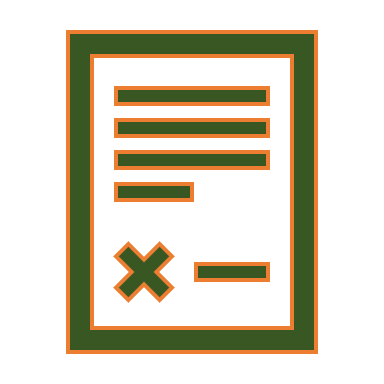 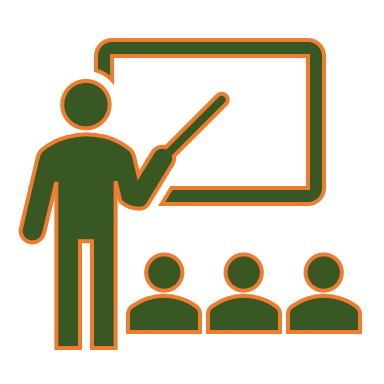 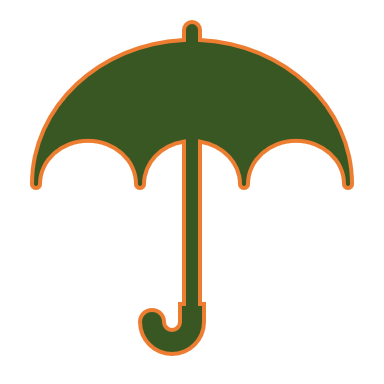 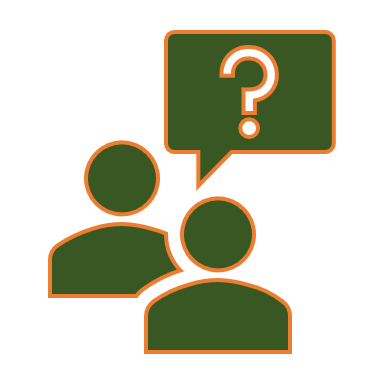 The Coronavirus Aid, Relief, and Economic Security Act (CARES Act)
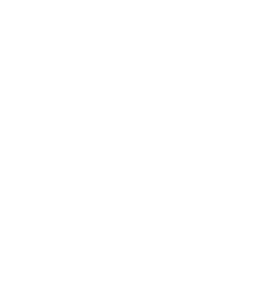 Bipartisan legislation passed on March 27, 2020
$2 trillion in emergency appropriations and policies designed to alleviate economic hardship due to COVID-19
Read the full law here
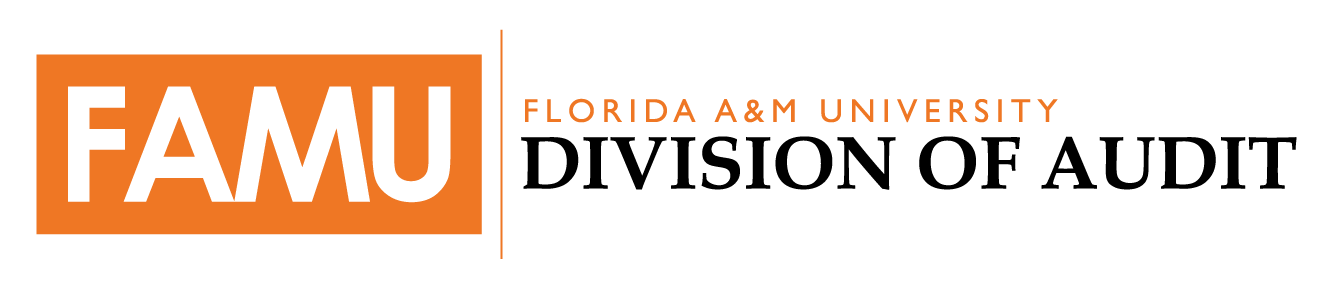 Source: EAB (https://eab.com/)
Higher Education’s Stimulus Funding
Governor Education Relief Fund$2.95B available for governors to direct to higher education or K-12
$12.56B awarded to each institution though formula (75% Pell recipient enrollment, 25% total in-person enrollment)
Education Stabilization Appropriation
Of the $2T relief package, $30.75B is dedicated to the education sector with $13B going directly to K12
FAMU Allocation
Emergency Financial Aid Grants: $6,525,663
Total: $13,051,325
$331M granted to institutions who have significant unmet need
Higher Education
Emergency Relief Fund$14.25 B devoted to helping higher ed institutions and students
$1.05B dedicated emergency aid to HBCU and minority-serving institutions (MSIs)
FAMU Allocation
Award amount still unknown
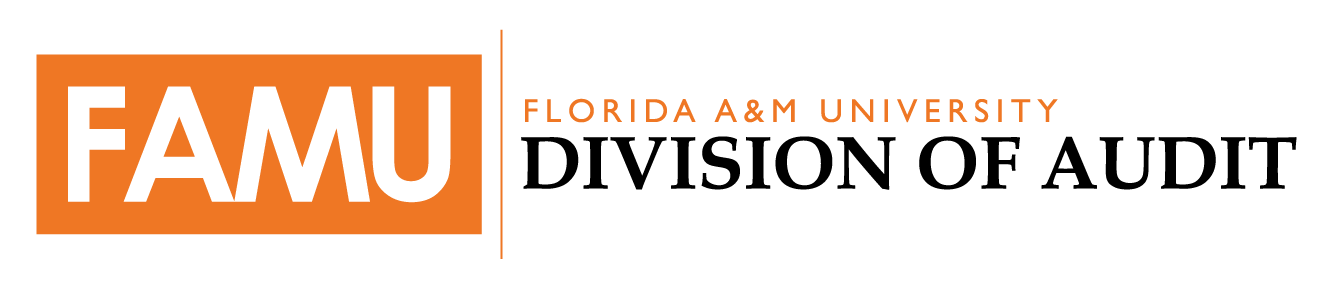 [Speaker Notes: These dollars will be subject to the AG's Annual Statewide Federal Awards Audit and will be tested.  Must maintain documentation for at least 3 years to meet federal standard plus any additional guidelines from Department of State


EFAG: Amount available to institutions upon receipt of signed certification and agreement
Significant Unmet Need: How this will be determined or the application process for seeking funds, has not been determined

Also per Sec. 18004, a Historically Black College and University or a Minority Serving Institution may use prior awards provided under titles III, V, and VII of the Higher Education Act to prevent, prepare for, and respond to coronavirus. An institution receiving funds under this section shall submit a report to the Secretary, at such time and in such manner as the Secretary may require, that describes the use of funds provided under this section.]
Governor’s Education Relief Funds
Point of Consideration
1
2
Fund Recipients
Fund Restrictions for Higher Education
Governor Priority
During the 2020 legislative session, the Governors focus was on increasing funding to K-12.
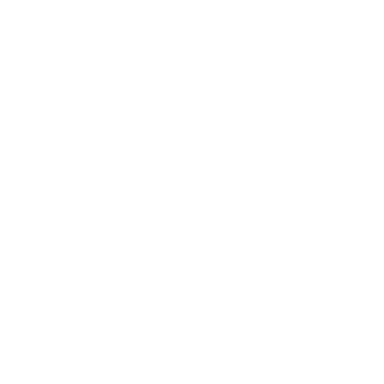 Funds are eligible to be applied to K-12 and/or Higher Education at the discretion of the governor.
DoA Recommendations
Funds shall not be used to support capital projects, research and development, or tuition and fees paid by students.
BOG/SUS Collaboration
Highlight the financial needs of SUS institutions beyond what was received through the HERFs
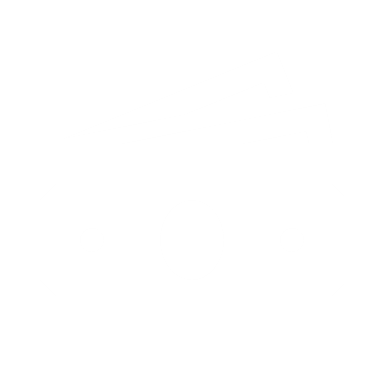 3
Funding Eligibility for Higher Education
Florida must agree to maintain support for higher education in fiscal years 2020 and 2021 at least at the average level of support provided in fiscal years 2017, 2018, and 2019.
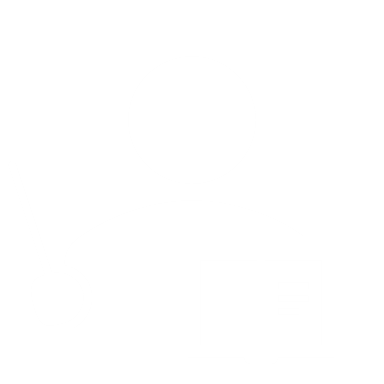 Special Legislative Session Advocacy
Assess fund ineligibility risk
Develop advocacy plans
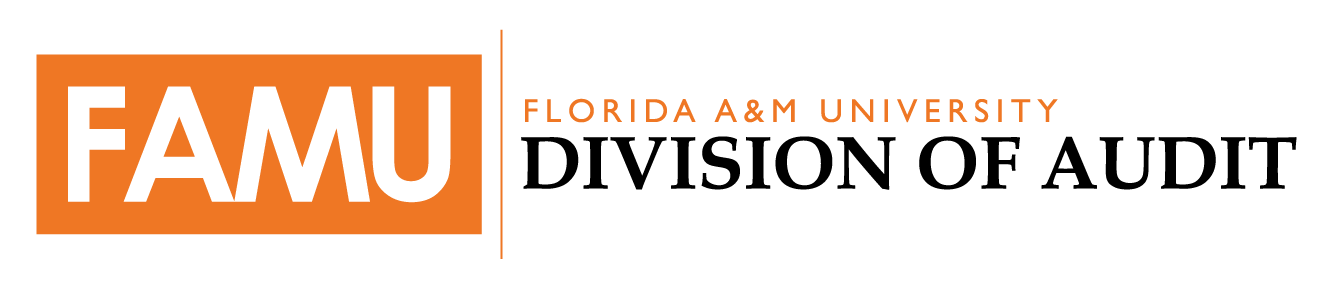 [Speaker Notes: Funds through this program are available for IHEs and can be used for the following purposes: 
Broad Emergency Support to Schools. to support educational services and ongoing functionality of the institution. 
Emergency Educational Services. As deemed by the governor as essential, funds may be used by IHEs to carry out emergency educational services for students; provide child care, early childhood education, and social and emotional support; and protect education-related jobs.


Florida can seek a waiver from the Secretary for the Department of Education if they can show that the state has experienced a precipitous decline in financial resources.

BOG/SUS Collaboration: President and  CFO should work with their SUS counterparts and the Florida Board of Governors to open communications with Governor Desantis 

Government Relations should begin assessing the possibility of Florida becoming ineligible for the governor’s education relief funds and any plans for the governor to seek a waiver.  Additionally advocacy plans targeting key legislatures and the governor should be developed. We must begin strong communication now to both, to increase the chances of a favorable outcome with the regular legislative session and consideration for additional funds from the governor’s education relief fund.]
Higher Education Relief Funds (HERF)
Points of Considerations
Two Statutory Categories of Fund Use
1
Emergency Student Financial Aid Grants (ESFAG)
Disbursement Speed
Funds will be disbursed on two timelines with ESFA available
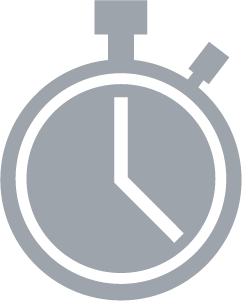 At least 50% of institution’s total funding must go to student aid, including
Targeted funds to help students' costs associated with campus closures and the shift to virtual instruction
Eligible expenses under a student’s cost of attendance (e.g., food, housing, course materials, technology, healthcare, and childcare)
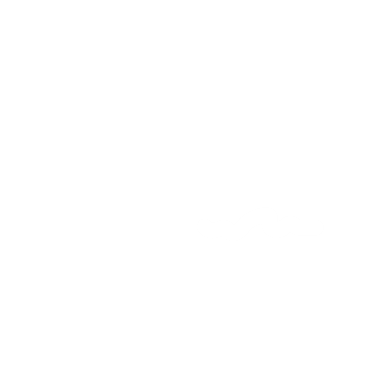 Disbursement Mechanism
ESFAG funds are being disbursed through the grants.gov portal
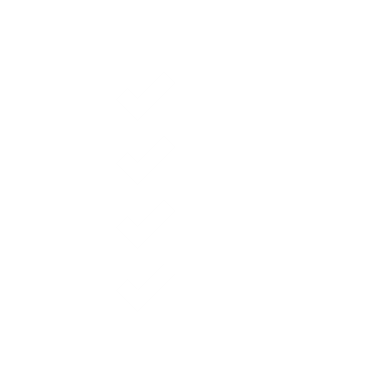 Allowable use of Funds
Limited guidance has been received from the Department of Education
2
Institutional Discretion
The remaining balance of funds can be used for most costs incurred by COVID-19, including the shift to online instruction
Excludes certain enrollment expenses, like payments to marketing vendors, and capital expenses associated with athletics facilities
Institutions are encouraged to maintain all staff on payroll, but they are not legally mandated to do so
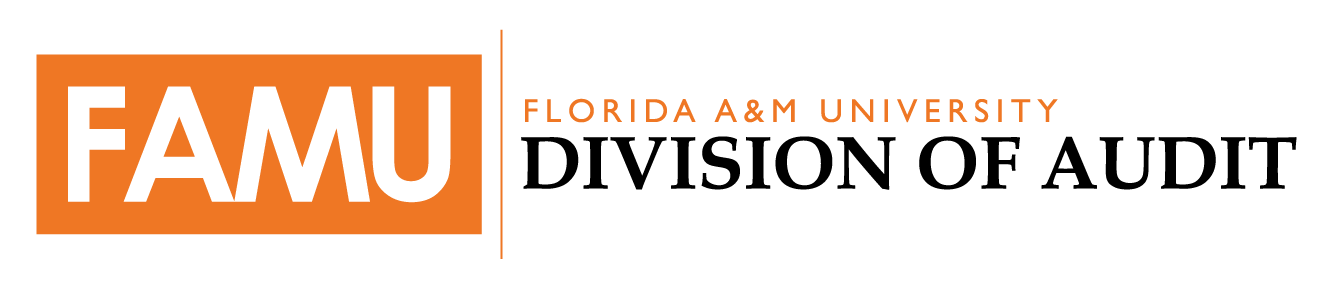 [Speaker Notes: Disbursement Speed: Emergency Student Financial Aid is  already available.  Certification and Agreement Form is Required]
HERF: Emergency Student Financial Aid Grants
3
Department of Ed Recommendations
1
2
Restrictions
Requirements
Cap award amounts at the Federal Pell Grant maximum
Take into consideration student’s socioeconomic circumstances
Authorize Financial Aid Director to make adjustments on a case-by-case basis to exclude ESFAG from student’s expected family contributions
Direct payment of grants to students
Schools cannot reimburse themselves for any costs or expenses
Distribute funds promptly (1 year deadline)
Reporting Requirements (30 Days/45 Days):
How grants were distributed to students
Amount of each grant
Calculation used for each grant
Instructions/Directions given to students about grants
Continued payment of  employees and contractors
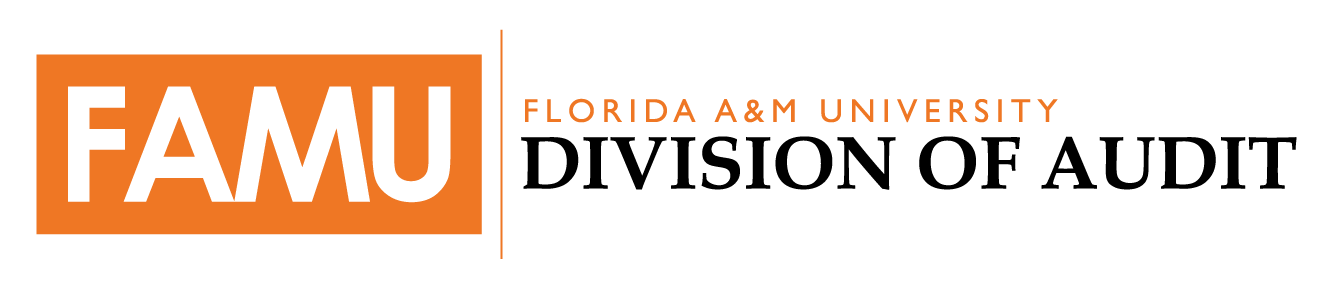 [Speaker Notes: Emergency grant aid funds will not be used for any purpose other than the direct payment of grants to students for their expenses related to the disruption of campus operations due to coronavirus.
Schools will not use the emergency grant aid funds to reimburse themselves for any costs or expenses, including but not limited to costs associated with significant changes to the delivery of instruction due to the coronavirus and/or any refunds or other benefits that schools previously issued to students.
Schools must report to ED 30 days from the date of the agreement, and every 45 days after, how grants were distributed to students, the amount awarded to each student, how the amount of each grant was calculated, and any instructions or directions given to students about the grants.
In reports to ED, schools must also document that they have continued to pay all employees and contractors during the period of disruptions or closures to the greatest extent practicable and specifically state any actions taken or decisions made. (i.e. furloughs or layoffs)  We are not prevented from taken these actions, they are just not being encouraged.  Institutions have been announcing furloughs and layoffs over the past month.
 The Secretary does not consider these individual emergency financial aid grants to constitute Federal financial aid under Title IV of the HEA. 

Certification/Agreement should not be submitted until we have determined the grant application and award process, since the agreement date starts the clock.]
HERF: Emergency Student Financial Aid Grants
DoA Recommendations
DoA Recommendations
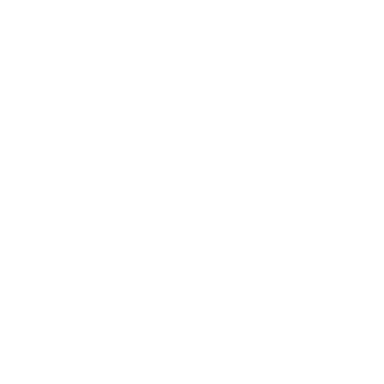 Reimbursement Process
Disbursed through the mechanism used for financial aid refunds.
Grant Application
Develop student grant application
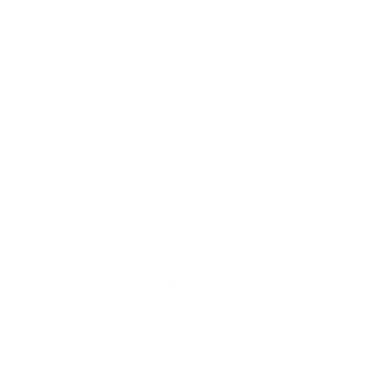 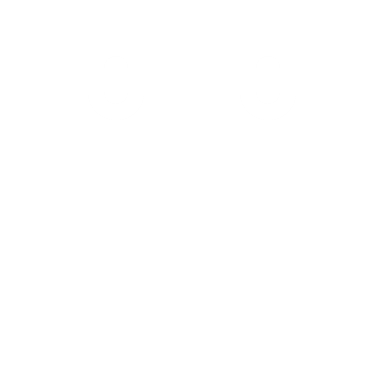 Reimbursement Schedule
Weekly until all grant funds are depleted or no new student grant applications are received.
Grant limit
Cap at maximum Federal Pell Grant Amount for fiscal year 19
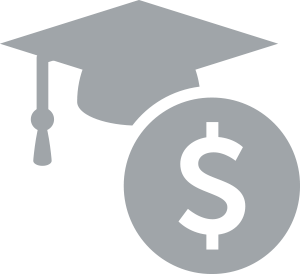 Category Limits
Consider setting additional limits for individual categories of costs
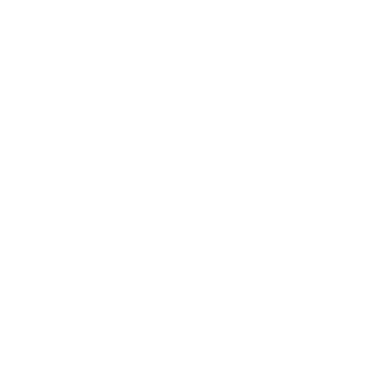 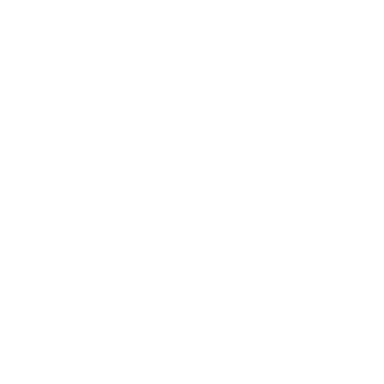 Staffing Decisions
Based on projected losses and revenue  develop staffing plan options
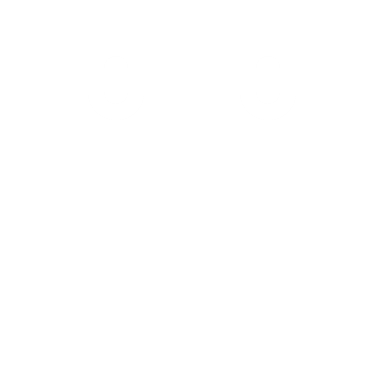 Tracking Awards and Disbursements
Add ESFAGs to students financial aid awards for the semester in iRattler
Note: FAMU can not deduct tuition owed from the grant award
Reporting
Develop internal dashboards and external reports
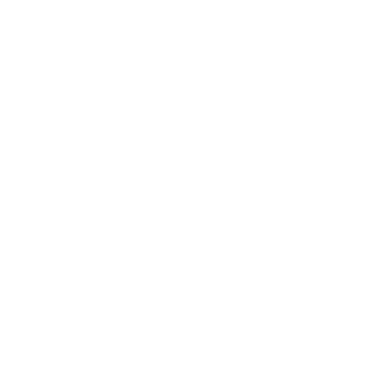 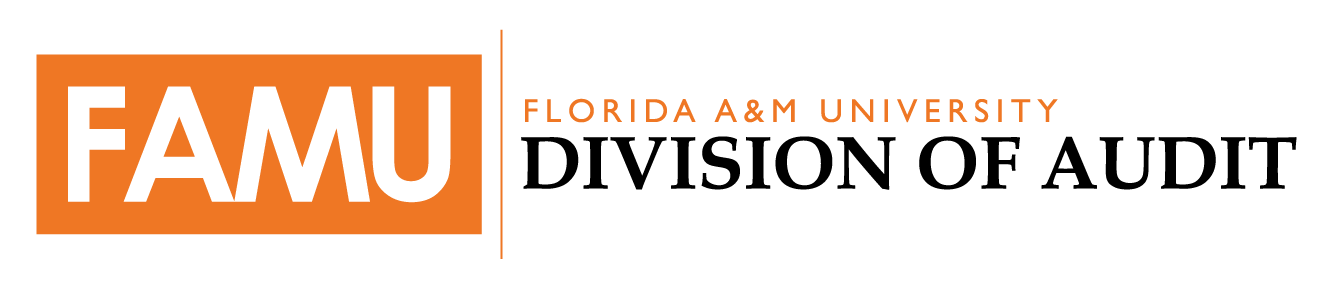 [Speaker Notes: Based on projected losses to the university various staffing plans should be developed (hiring freeze, furloughs, layoffs, pay reductions, etc.) Each plan should include the KPIs that would cause the plan to be enacted.
Maintain the current hiring guidelines where only mission critical positions can be filled.
Create a similar mission-critical process for the hiring of any new contractors, OPS workers, or consultants.]
HERF: Institutional Discretionary Funds
DoA Recommendations
1
2
Funds Use
Restrictions
Delivery Cost Identification
Process to identify and categorize delivery costs already occurred Examples include:
Hardware (laptops, mobile hotspot devices)
Software
VPN and Network Upgrades
Remote Proctoring for Exams
To cover costs associated with significant changes to the delivery of instruction due to coronavirus
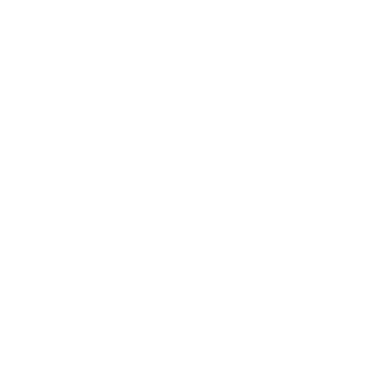 Funds cannot be used for:
Contractors for pre-enrollment recruitment activities
Endowments
Capital outlays associated with facilities related to athletics
Sectarian instruction
Religious worship
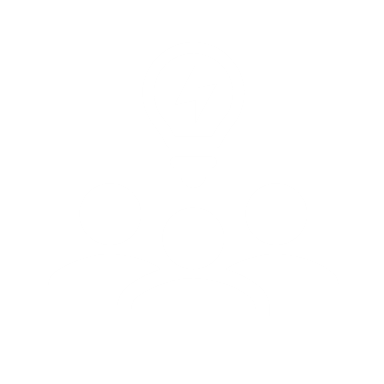 Long-Term Remote Learning Planning
Workgroup to identify future costs and needs associated with maintaining remote learning or a hybrid of remote learning through FY 20.
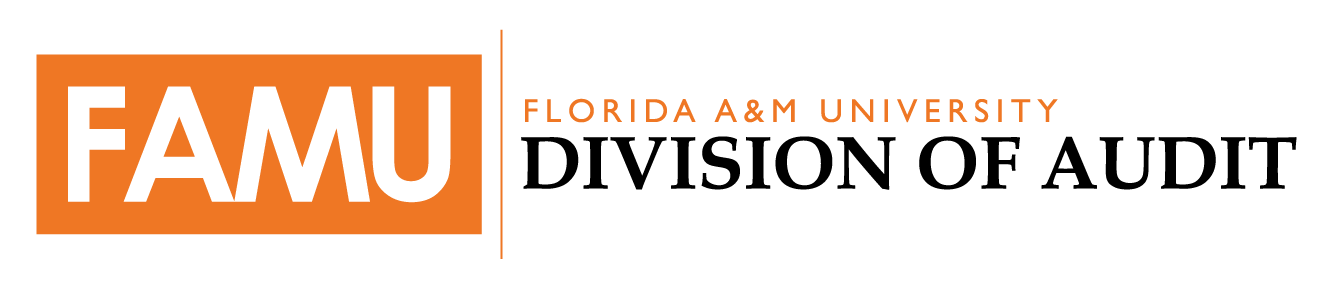 [Speaker Notes: More usage guidance will be provided with the release of these funds by the US Department of Education in 2 weeks.]
Education Policy
DoA Recommendations
SEOG & FWS Impact Assessments
Potential Cost Savings
Impact to Students
Impact to Enrollment
Sec. 3503. Campus-based aid waivers
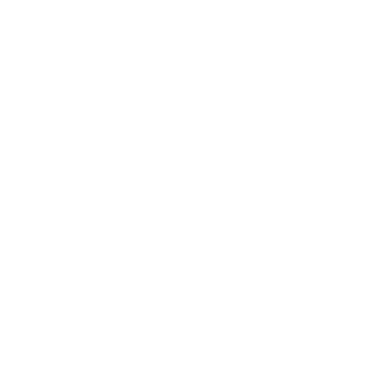 Waives the requirement that a participating institution of higher education provide a non-Federal share to match Federal funds provided to the institution for the Federal Supplemental Educational Opportunity Grant (SEOG) and Federal Work Study (FWS) programs
Allows an institution to transfer up to 100 percent of the institution’s unexpended allotment from FWS to SEOG (but not from SEOG to FWS).
Divisional FWS Survey
Sufficient work for students remotely in Fall
Reduce or eliminate FWS positions for the division
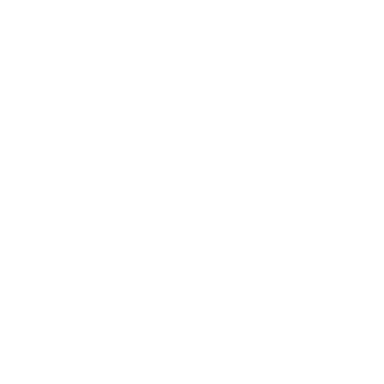 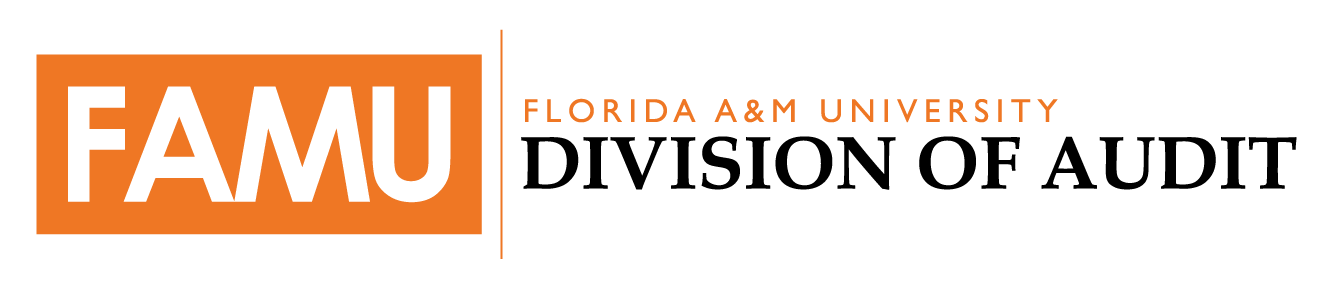 [Speaker Notes: While this is an opportunity to save money by not providing the normal federal match for SEOG and FWS, an evaluation should be conducted for each program to determine the potential cost savings and impact to students and enrollment should they not receive this addition.
Conduct a survey of each division to determine if campus remains closed to students through the Fall and they typically use FWS students, do they have sufficient work to provide the students remotely going forward, or if they have plans to reduce or eliminate the number of FWS students within their divisions.]
Education Policy
Sec. 3504. Use of supplemental educational opportunity grants for emergency aid.
Point of Consideration
Stabilize Enrollment Opportunity
Use a portion of the SEOG grant money to create emergency financial aid grants, which can also be used for both unexpected costs and tuition.
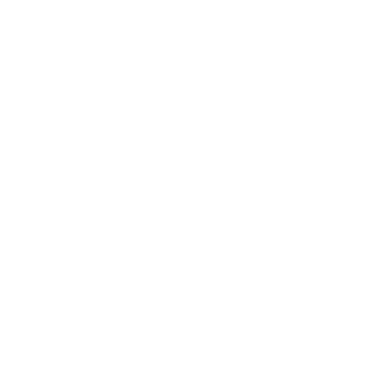 Allows an institution of higher education to reserve any amount of an institution’s allocation under SEOG for a fiscal year to award, in that fiscal year, emergency financial aid grants to assist undergraduate or graduate students for unexpected expenses and unmet financial need as the result of a qualifying emergency.
DoA Recommendation
Application Process
Develop criteria, application and review process for awarding SEOG emergency financial aid grants.
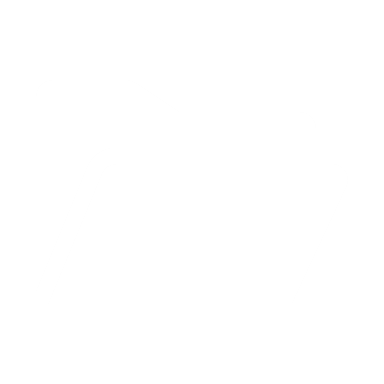 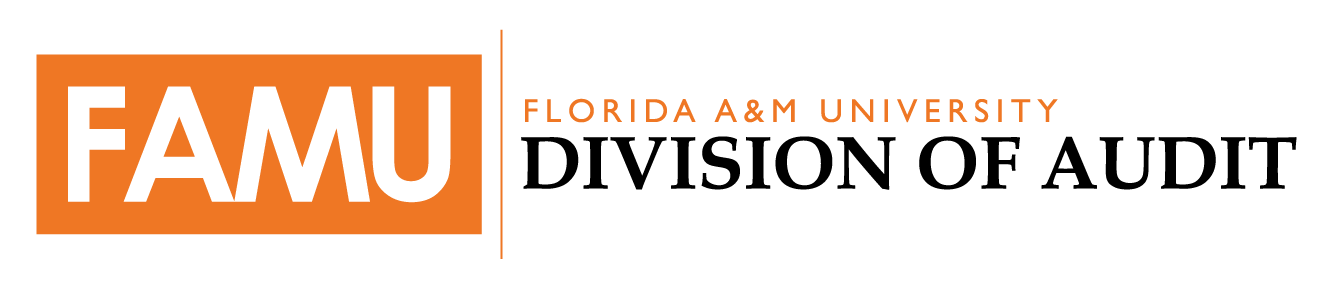 [Speaker Notes: Consider taking advantage of this opportunity as it is likely that this will be an avenue we can utilize to help stabilize enrollment going forward from students who can no longer afford the cost, due to loss of their job or family financial support.

waives the need calculation requirements under the Higher Education Act (HEA), up to the amount of the maximum Federal Pell Grant for the applicable academic year.]
Education Policy
Sec. 3505. Federal work-study during a qualifying emergency.
DoA Recommendation
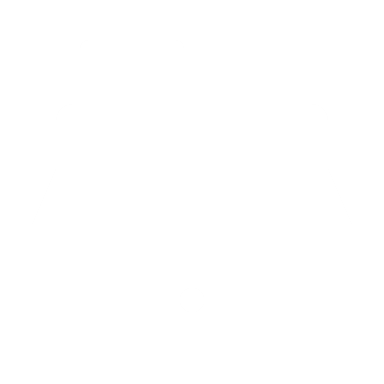 Continue FWS Payments
Continue to make payments to participating FWS students through the end of the 2019-2020 academic year.
Allows an institution of higher education participating in FWS to make payments to work-study students, for the period of time (not to exceed one academic year) in which affected students were unable to fulfill their work-study obligation for all or part of such academic year due to a qualifying emergency.
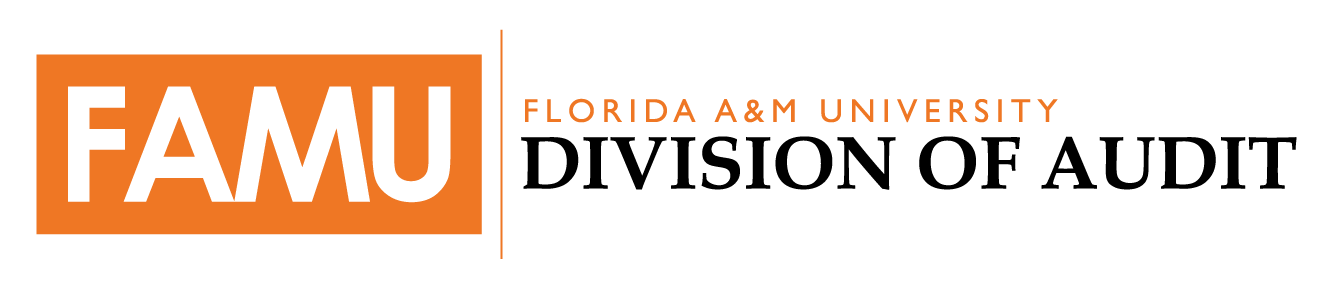 [Speaker Notes: Our student profile of high percentages of low-income students, suggests that this may assist in allowing some of the students to continue school through the summer terms.]
Education Policy
Sec. 3506. Adjustment of subsidized loan usage limits.
DoA Recommendations
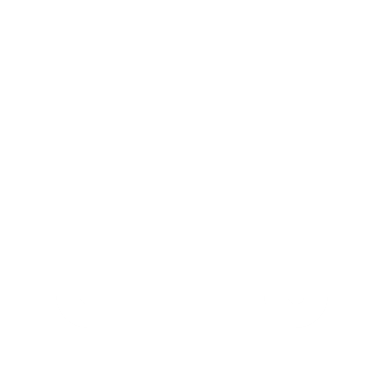 Student Communication
A CARES act communication should be developed for students to break down key information to them, such as this.
Excludes from a student’s period of enrollment for purposes of loans made under the Federal direct loan program any semester (or the equivalent) that the student does not complete due to a qualifying emergency.
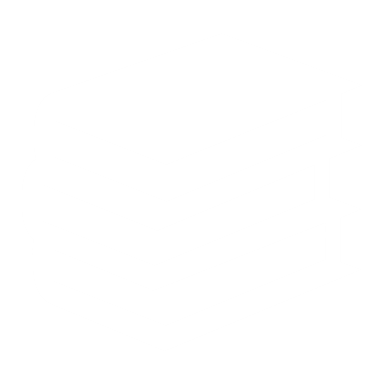 Term Completion Assessment
Determine how many students failed to complete Spring 2020 term.
Sec. 3507. Exclusion from Federal Pell Grant duration limit.
Excludes from a student’s Federal Pell Grant duration limit under any semester (or the equivalent) that the student does not complete due to a qualifying emergency.
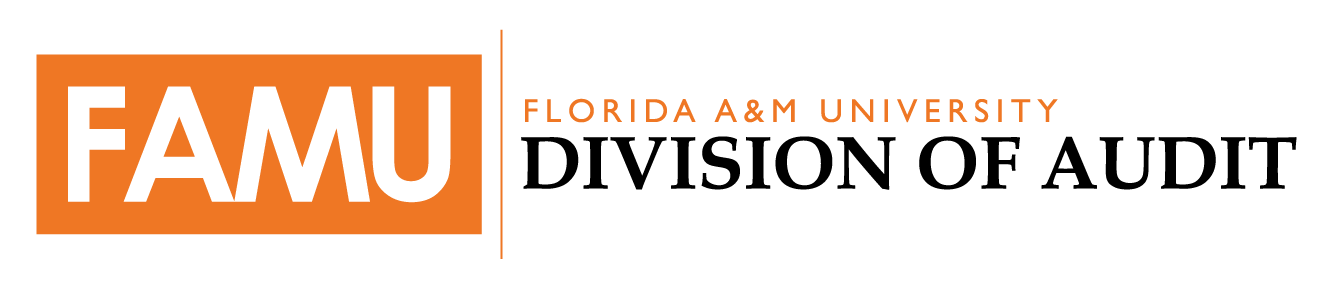 Education Policy
Compliance Impacts
Sec. 3508. Institutional refunds and Federal student loan flexibility.
Timely Return of R2T4
Alleviates risk of prior audit criticism for timely return of Title IV funds.
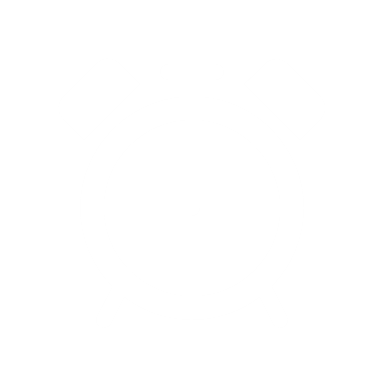 Waives the institutional requirement with respect to the amount of grant or loan assistance (other than assistance received under FWS) to be returned under such section if a recipient of assistance under Title IV withdraws from the institution of higher education during the payment period or period of enrollment as a result of a qualifying emergency (waives institutional requirement with respect to R2T4). 
 Also waives the amounts that students are required to return with respect to Federal Pell Grants or other grant assistance if the student withdrew from the institution of higher education as a result of a qualifying emergency.
DoA Recommendations
Refund
Determine if refunds are needed to students who withdrew and have already made repayment.
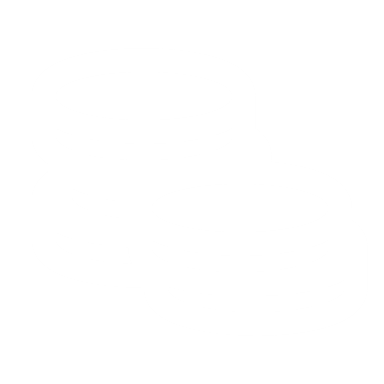 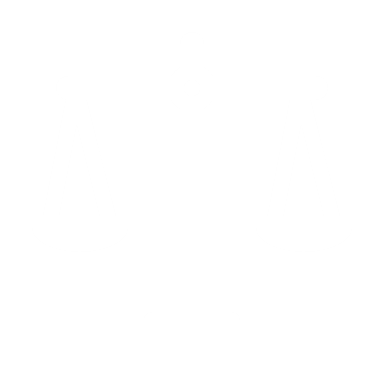 Legal Opinion
Determine whether this applies to the whole Spring semester or the date CARES took effect.
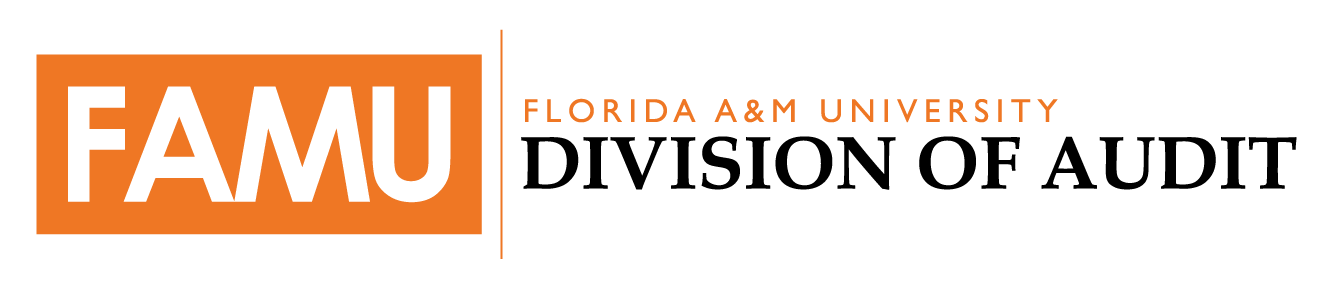 [Speaker Notes: If funds have been returned by students who withdrew as a result of a qualifying emergency, then a determination should be made as to whether the funds should be returned to the student. 


General Counsel should make a determination as to whether this Act would cover the entire Spring semester or only students who withdrew following the date of the CARES Act being signed into law.]
Education Policy
Sec. 3509. Satisfactory academic progress.
DoA Recommendation
SAP Calculations
If the SAP calculations are currently automated by iRattler, then a process will need to be developed to integrate this directive.
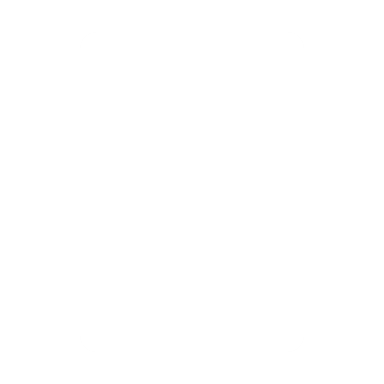 Allows an institution of higher education, as a result of a qualifying emergency, to exclude from the quantitative component of the SAP calculation any attempted credits that were not completed by such student without requiring an appeal by such student.
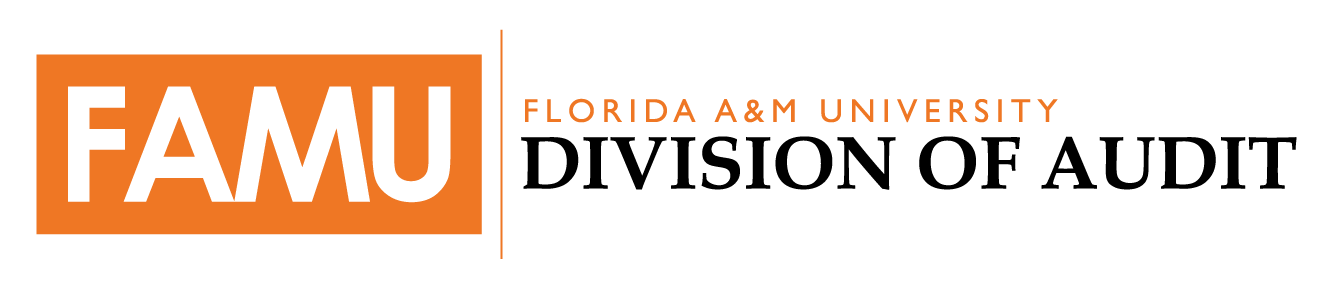 Education Policy
Sec. 3512. HBCU Capital Financing
DoA Recommendations
Deferment Opportunity
Assess if deferring the payments will allow us to utilize those payment amounts for other critical University needs.
The HBCU Capital Financing Program, authorized under the HEA, assists HBCUs in obtaining low-cost capital financing for campus maintenance and construction projects. 
The CARES Act authorizes the Secretary of Education to grant a deferment during a qualifying emergency to an institution that has a loan under the program. 
During the period of the deferment, the Secretary is required to pay the required principal and interest due. At the end of the deferment, the IHE is required to repay the Secretary for payments made on its behalf.
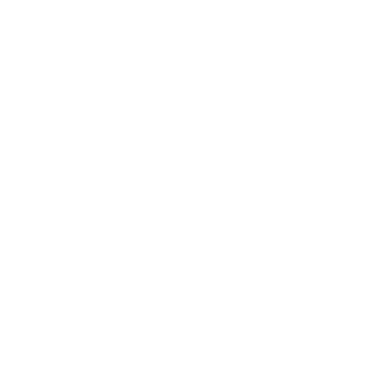 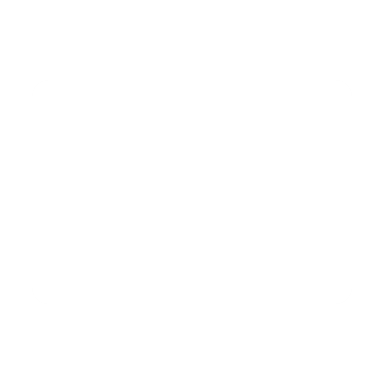 Loan Payment Requirement
Assess the University’s ability to continue to make required loan payments.
Compliance with Loan Terms
An increased focus should be placed on loan term compliance requirements.
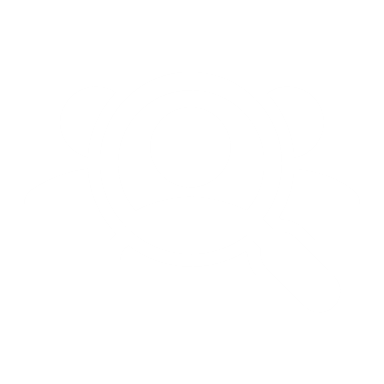 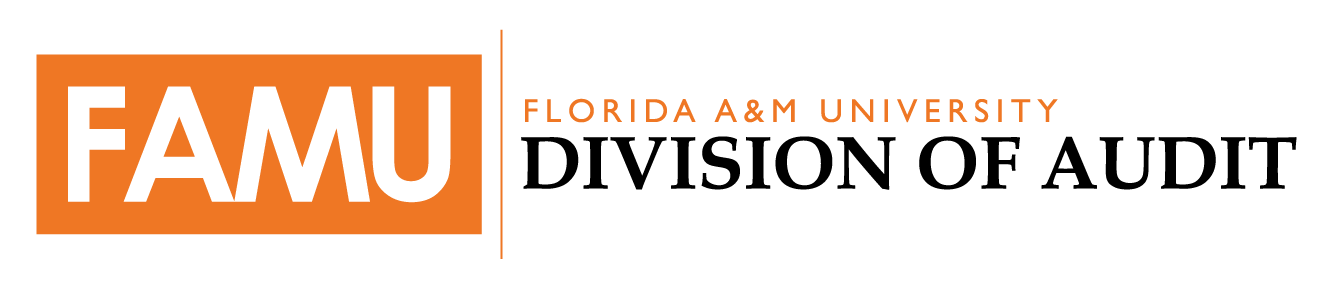 Education Policy
Sec. 3513. Temporary relief for federal student loan borrowers.
DoA Recommendation
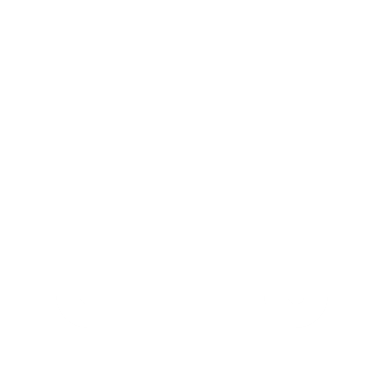 CARES Communication
A communication should be developed for students, faculty, and staff to inform them of the impact of CARES Act on their student loan debt and payments.
Suspends all student loan borrower payments due for loans made under the Federal direct loan program and Federal family education loan program for 6 months and halt all interest accrual during that time. 
 Will consider each month for which a loan payment was suspended under this section as if the borrower of the loan had made a payment.
 Suspends involuntary collections during this six-month period 
Requires ED to provide notice to borrowers of actions taken in accordance with this section and provide at least 6 notices for when payments must resume.
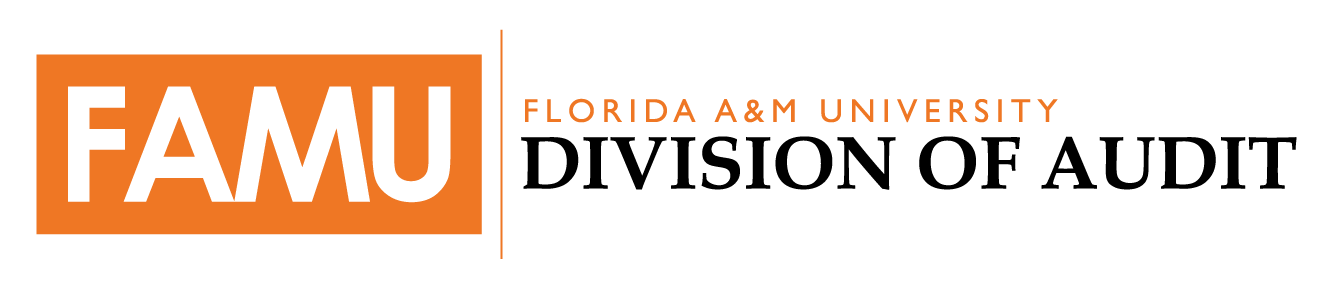 [Speaker Notes: Suspends all student loan borrower payments due for loans made under the Federal direct loan program and Federal family education loan (FFEL) program for 6 months and halt all interest accrual during that time. 
 Will consider each month for which a loan payment was suspended under this section as if the borrower of the loan had made a payment for the purpose of any authorized loan forgiveness program for which the borrower would have otherwise qualified, including both income-driven repayment plans and the PSLF program. 
 Suspends involuntary collections during this six-month period as well, including wage garnishment, reductions on tax refunds, and reductions of any other Federal benefits including Social Security payments.
Requires ED to provide notice to borrowers of actions taken in accordance with this section and provide at least 6 notices for when payments must resume.]
Education Policy
Sec. 3517 & 3518 Title III Flexibility
Allows institutions to put previously restricted funds directly to use in addressing the new challenges that our schools and their students face during the ongoing health emergency.
The CARES Act gives the Department of Education authority to waive certain eligibility, matching, time periods, and allotment requirements related to federal assistance to Higher Education Institutions.
Student Veteran Education Benefits
No flexibility is included in the CARES ACT.
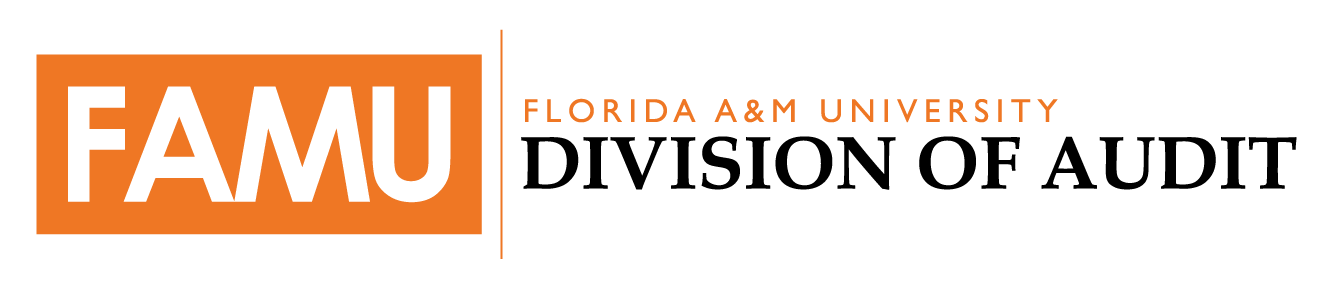 Tax and Business Policy
Sec. 2204. Allowance of partial above the line deduction for charitable contributions
DoA Recommendation
Allows partial above-the-line deduction for charitable contributions. 
Permits individuals to deduct up to $300 of charitable contributions, whether they itemize their deductions or not for 2020.
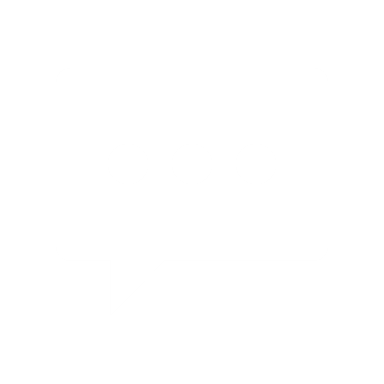 Fundraising Communications
FAMU Foundation, Athletics, and Communications should work together to draft communications to inform our supporters and stakeholders to encourage more charitable giving.
Sec. 2205. Modification of limitations on charitable contributions during 2020.
For individuals, the 50 percent of adjusted gross income limitation is suspended for 2020. 
This provision also increases the limitation on deductions for contributions of food inventory from 15 percent to 25 percent.
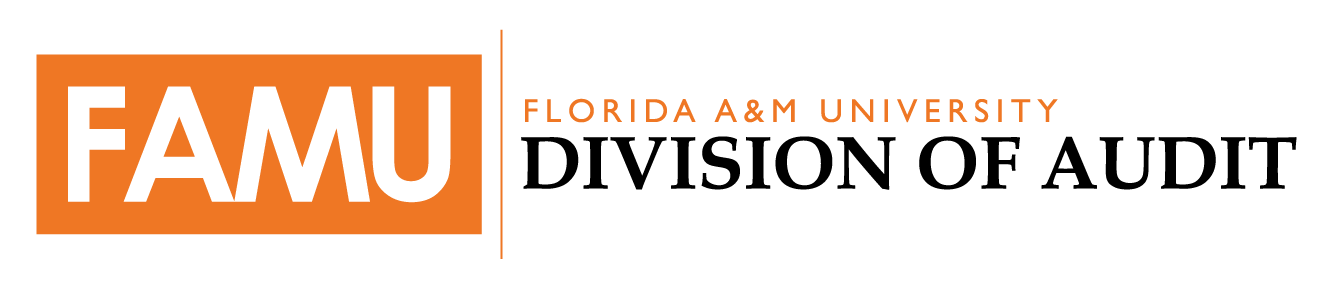 [Speaker Notes: The provision encourages individuals to contribute to churches and charitable organizations in 2020 by permitting them to deduct up to $300 of charitable contributions, whether they itemize their deductions or not.

Modifies limitations on charitable contributions during 2020. The provision increases the limitations on deductions for charitable contributions by individuals who itemize, as well as corporations. For individuals, the 50 percent of adjusted gross income limitation is suspended for 2020. For corporations, the 10-percent limitation is increased to 25 percent of taxable income. This provision also increases the limitation on deductions for contributions of food inventory from 15 percent to 25 percent.]
Tax and Business Policy
Sec. 2206. Exclusion for certain employer payments of student loans.
DoA Recommendation
DoA Recommendation
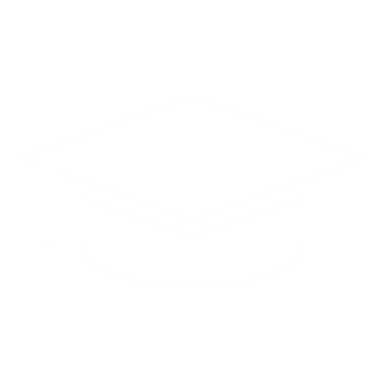 Employee Tuition Waivers
Evaluate whether or not the employee tuition waivers are impacted by this particular exclusion for tax purposes.
An employer may contribute up to $5,250 annually toward an employee’s student loans, which would be excluded from the employee’s income. 
The $5,250 cap applies to both the new student loan repayment benefit as well as other educational assistance (e.g., tuition, fees, books) provided by the employer under current law. 
The provision applies to any student loan payments made by an employer on behalf of an employee after the date of enactment and before January 1, 2021.
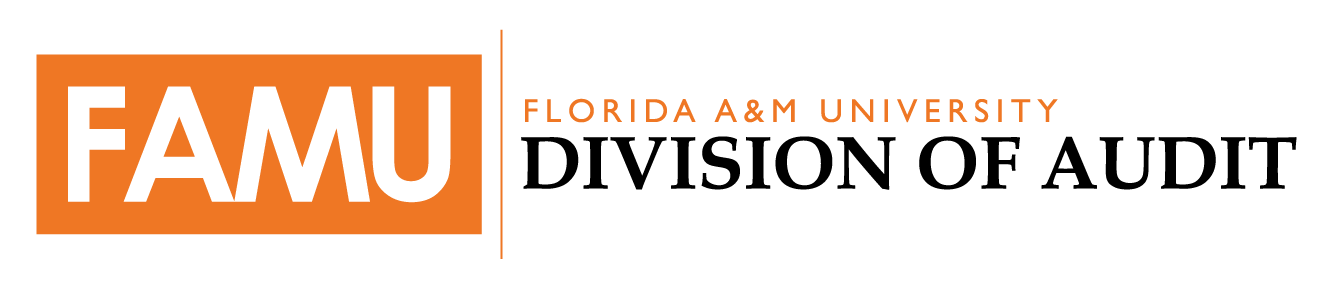 Tax and Business Policy
DoA Recommendation
Sec. 2302. Delay of payment of employer payroll taxes.
Deferment Assessment
If deferment is chosen, a plan should be developed to ensure payment can be made on required dates.
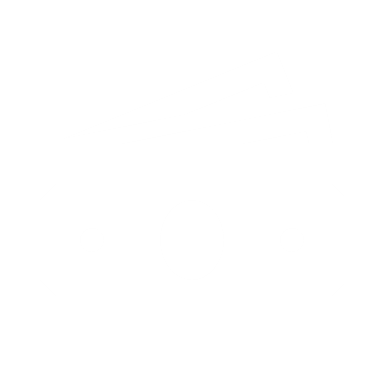 Defers payment of employer payroll taxes through January 1, 2021, with 50 percent due by December 31, 2021 and the remaining 50 percent due by December 31, 2022. 
Clarifies that an employer will be treated as having made timely deposits of applicable taxes during the deferral period if all such deposits are made not later than the applicable dates.
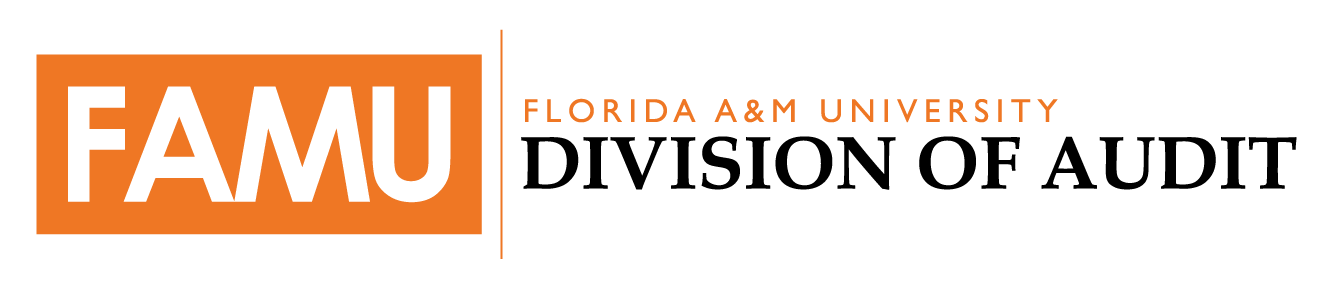 [Speaker Notes: Be cognizant of risks related to future over-lapping due dates with items being deferred through the COVID-19 related legislation in this act on others.]
Tax and Business Policy
FAMU does qualify for the following benefit under the CARES Act:
DoA Recommendation
Deferment Assessment
A careful evaluation of the loan requirements and restrictions placed on the university should the university apply for such loans.
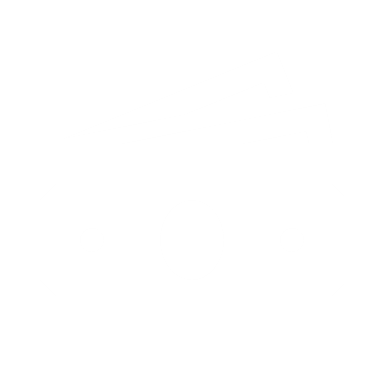 Federal Reserve Main Street Loans: will charge no more than a 2% interest rate and principal and interest payments will be deferred for one year. Borrowers must certify that the loan is necessary to support ongoing operations and that 90% of employees will be retained through September 30, 2020.
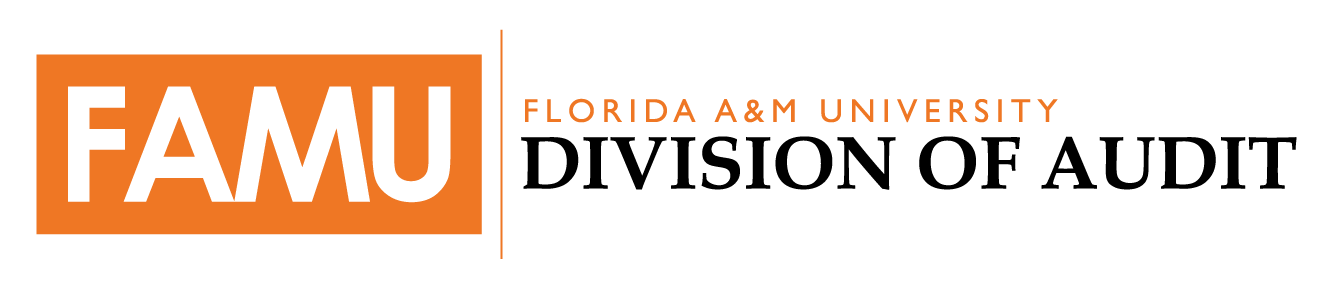 [Speaker Notes: Source: https://www.nacubo.org/News/2020/3/What-the-Coronavirus-Stimulus-Means-for-Higher-Education-Tax-Compliance

More info on the Main Street Loan Requirements and Restrictions: https://www.foley.com/en/insights/publications/2020/04/cares-act-federal-reserve-main-street-loan-program]
Tax and Business Policy
Impact
Unplanned Expense
Additional unplanned expense for every leave granted under the FFCRA.
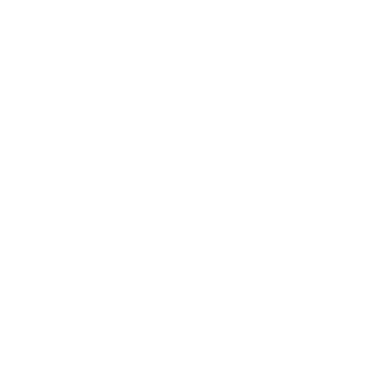 Paid Leave Tax Credit
FAMU is required to provide the expanded leave granted under the Families First Coronavirus Response Act (FFCRA) to employees.
The CARES Act does not expand the paid leave tax credit created in FFCRA to cover public universities and colleges, such as FAMU.
DoA Recommendation
Tracking of COVID-19 Expense
Human Resources should track all paid leave taken under the Families First Coronavirus Response Act.   This expense should be included in our COVID-19 expense totals.
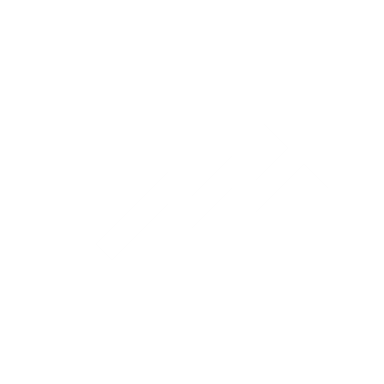 US House and Senate Advocacy
Advocate for the paid leave tax credits to be added for public universities in any future stimulus packages.
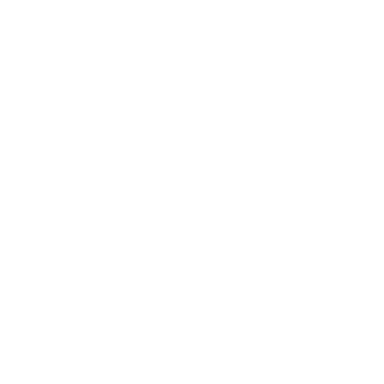 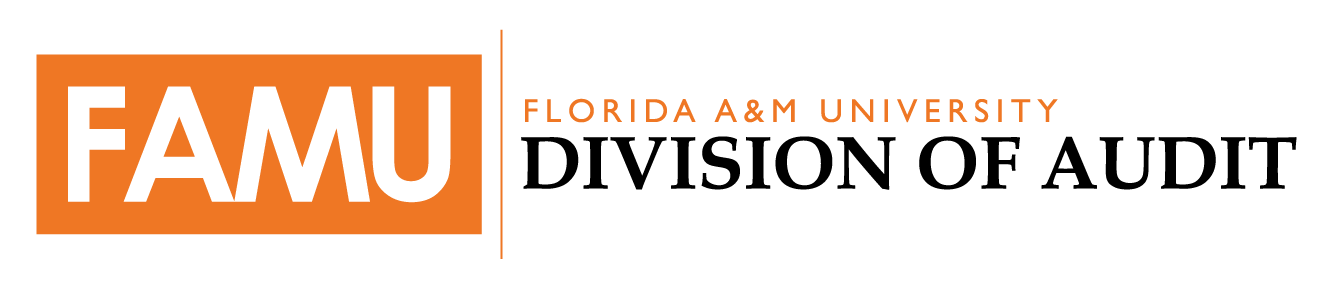 [Speaker Notes: FAMU is required to provide and incur the expense associated with the paid sick and family leave options granted to our employees under the Families First Coronavirus Response Act. Public colleges and universities, such as FAMU, are excluded from reimbursement through the employer tax credits.   

The CFO, Controller, and Chief Human Resources Officer should work with Governmental Affairs and other SUS institutions to draft communications to Florida’s U.S House and Senate members asking them to advocate for this paid leave tax credit to be added for public universities in any future stimulus packages.]
Tax and Business Policy
Sec 1103 Entrepreneurial Development - $265 million
DoA Recommendation
Assessment of Small Business Partnerships
Assess what small businesses FAMU has associations with that the university can utilize this funding to provide support services.
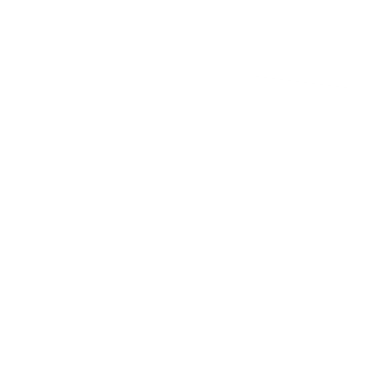 Provides grants for education, training, and advising to SBD Centers and WBC. These grants will help these businesses with:
Education, training, and advising relating to access to capital and business resiliency
Hazards and prevention of the transmission of COVID-19 and other communicable diseases 
Effects of COVID-19 on the supply chains, distribution, and sale of products 
Risk management practices.
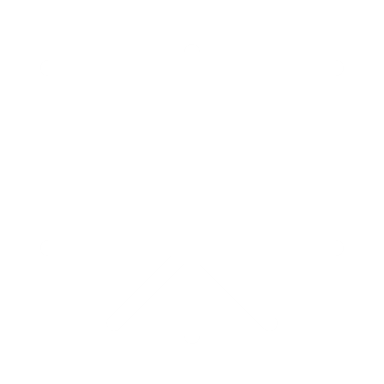 Development of Materials
Develop materials to facilitate funding initiatives.
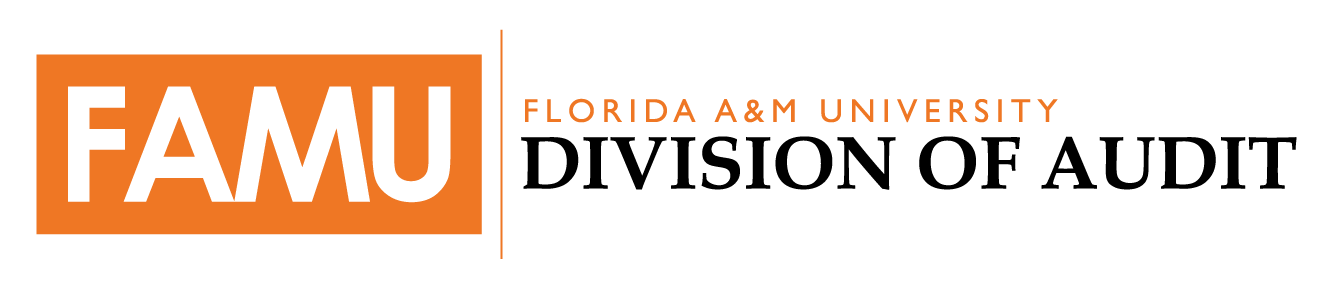 [Speaker Notes: education, training, and advising on accessing and applying for resources provided by SBA and other federal resources relating to access to capital and business resiliency; 
the hazards and prevention of the transmission of COVID-19 and other communicable diseases; 
the potential effects of COVID-19 on the supply chains, distribution, and sale of products of small businesses and the mitigation of those effects; and 
Other risk management practices..]
Tax and Business Policy
FAMU does not qualify for the following benefits under the CARES Act:
Employee Retention Tax Benefit: An employee retention tax credit will be available for 50 percent of the wages paid by employers to employees during the COVID-19 crisis. 
Sec. 1102 -SBA Paycheck Protection Program (PPP): Loans that can be used for payroll support such as employee salaries, paid sick or medical leave, insurance premiums, and mortgage, rent, and utility payments.
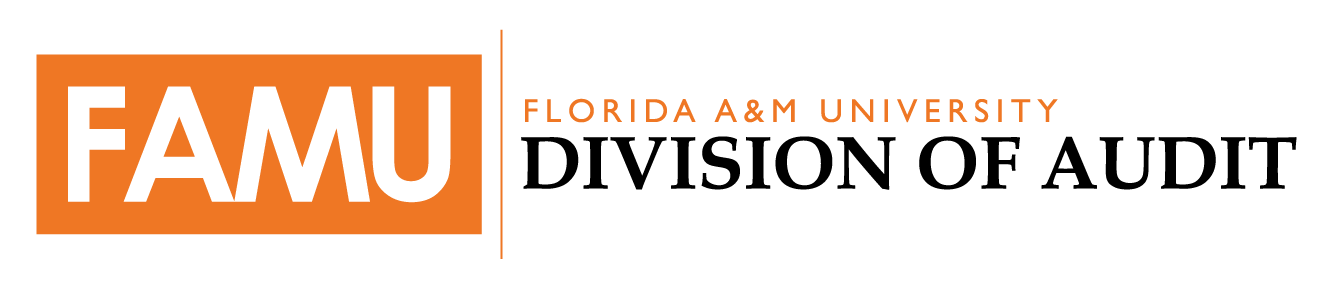 [Speaker Notes: Source: https://www.nacubo.org/News/2020/3/What-the-Coronavirus-Stimulus-Means-for-Higher-Education-Tax-Compliance

More info on the Main Street Loan Requirements and Restrictions: https://www.foley.com/en/insights/publications/2020/04/cares-act-federal-reserve-main-street-loan-program

FAMU Foundation does not qualify for SBA loan – Part of FAMU and Does not have any independent employees of its own.]
Research
Impact
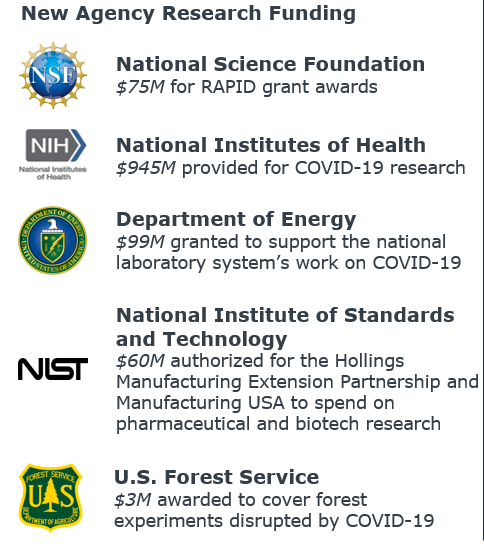 Research Disruption
No additional funds to cover university research disrupted by COVID-19 closures
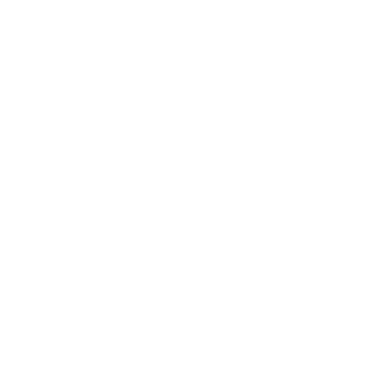 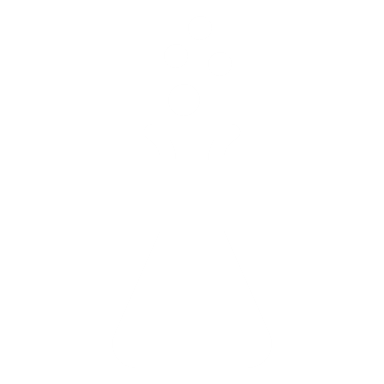 Research Opportunity
Opportunities may be available for faculty to apply for coronavirus specific research grants.
DoA Recommendation
Tracking of COVID-19 Expense
Division of Research should track disruption costs.  If practical, this expense should be included in our COVID-19 loss totals.
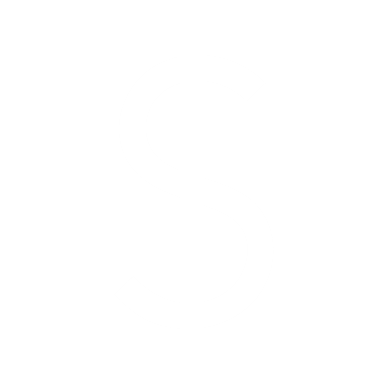 Research Deliverables Review
Assess research deliverables and funding impacts from COVID-19
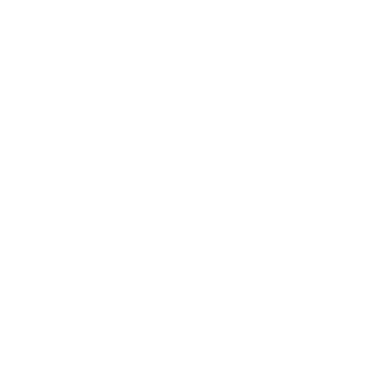 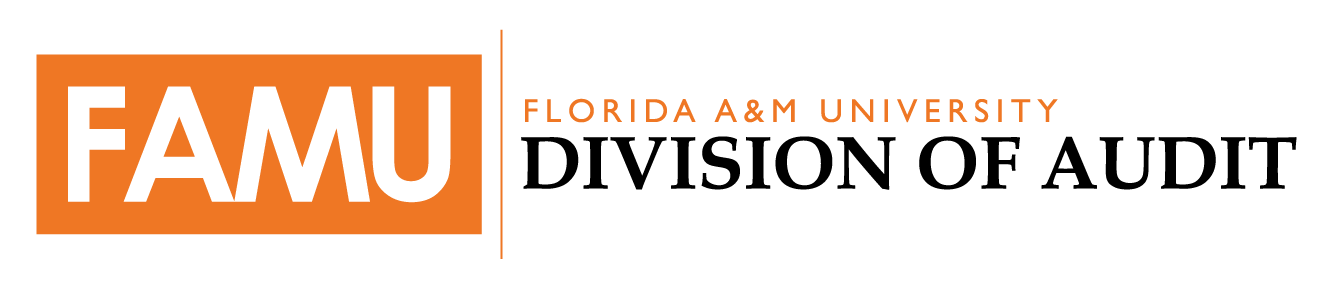 Other Provisions of Interest
Points of Consideration
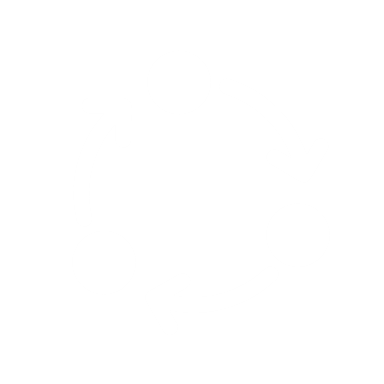 Application
What is the process for applying for funds?

Service Categories
What is the division of the funds between education levels and service categories?
Project SERV.
Under Safe Schools and Citizenship Education, $100 million allocated “to prevent, prepare for, and respond to coronavirus, domestically or internationally, to supplement funds otherwise available for Project SERV, including to help elementary, secondary and postsecondary schools clean and disinfect affected schools, and assist in counseling and distance learning and associated costs.”
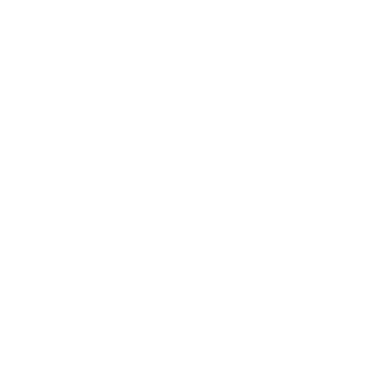 DoA Recommendation
Track Costs
Track associated costs with covered service categories.
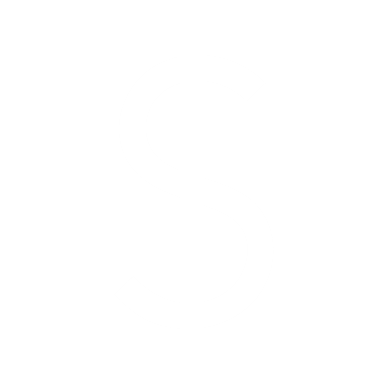 Monitoring Guidance
Monitor for additional guidance to address points of consideration mentioned above.
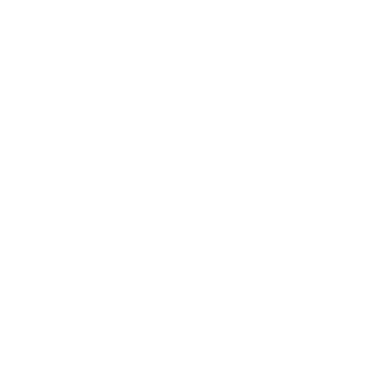 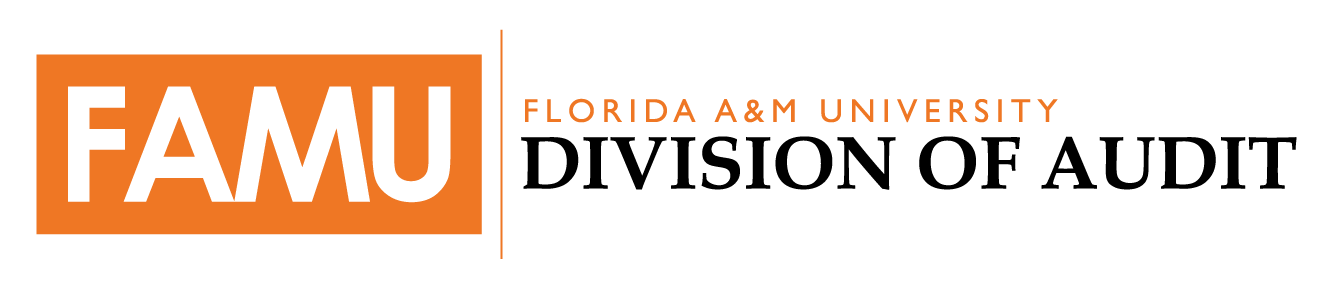 Other Provisions of Interest
INSTITUTE OF MUSEUM AND LIBRARY SERVICES: $50 MILLION
DoA Recommendation
Assess Eligibility
Assess eligibility of University Libraries, Meek Eaton Black Archives, and other university programs under the associated funding.
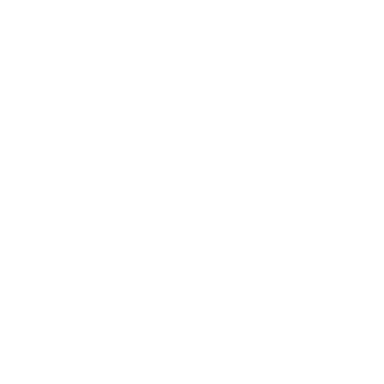 To prevent, prepare for, and respond to coronavirus, to expand digital network access, purchase internet accessible devices, and provide technical support services.
NATIONAL ENDOWMENT FOR THE HUMANITIES: $75 MILLION
Grants to provide continued access to cultural organizations and institutions of learning.
NATIONAL ENDOWMENT FOR THE ARTS: $75 MILLION
Grants to provide continued access to cultural organizations and institutions of learning.
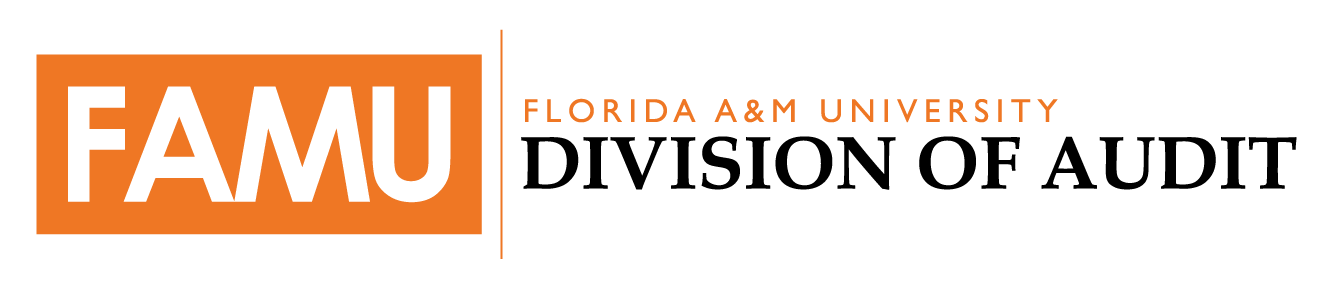 CARES Act Sources
Association of Public & Land Grant Universities: https://www.aplu.org/ 
U.S. Department of Education: https://www.ed.gov/ 
EAB: https://eab.com/
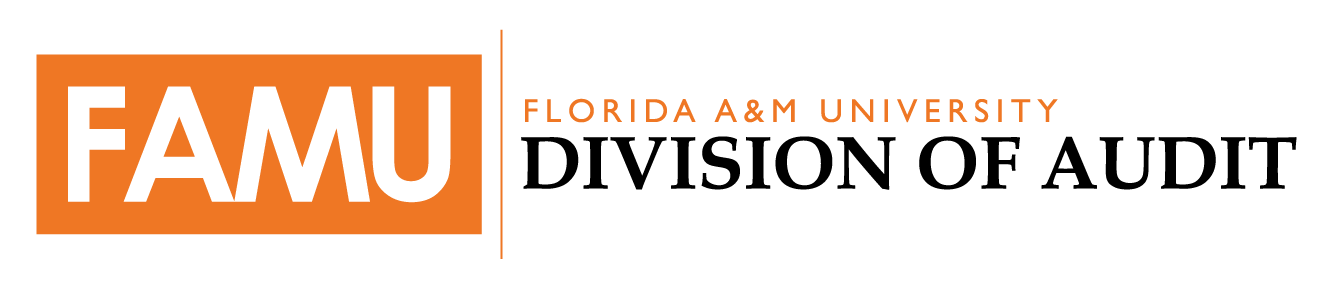